Crunching numbers
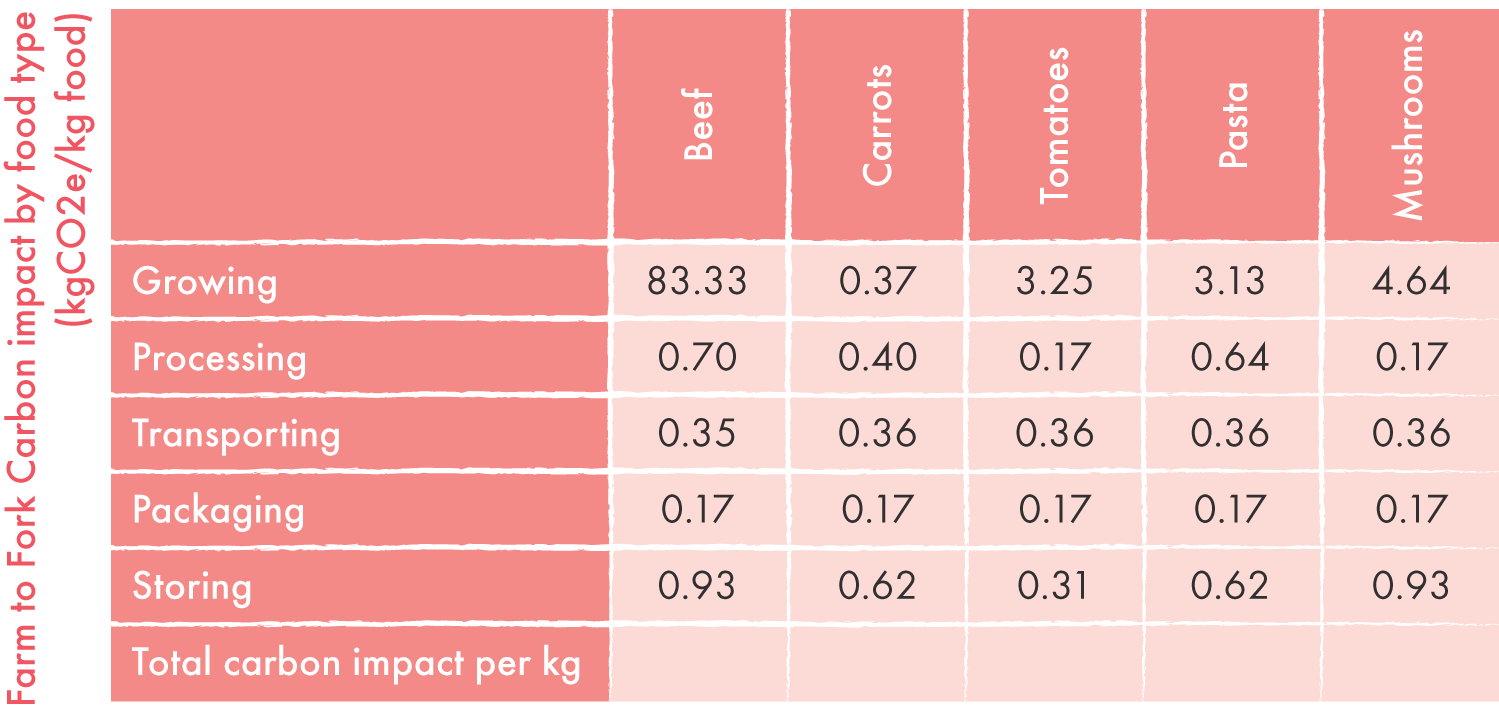 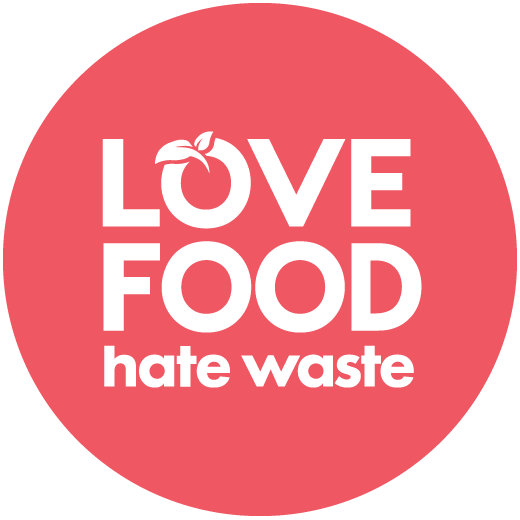